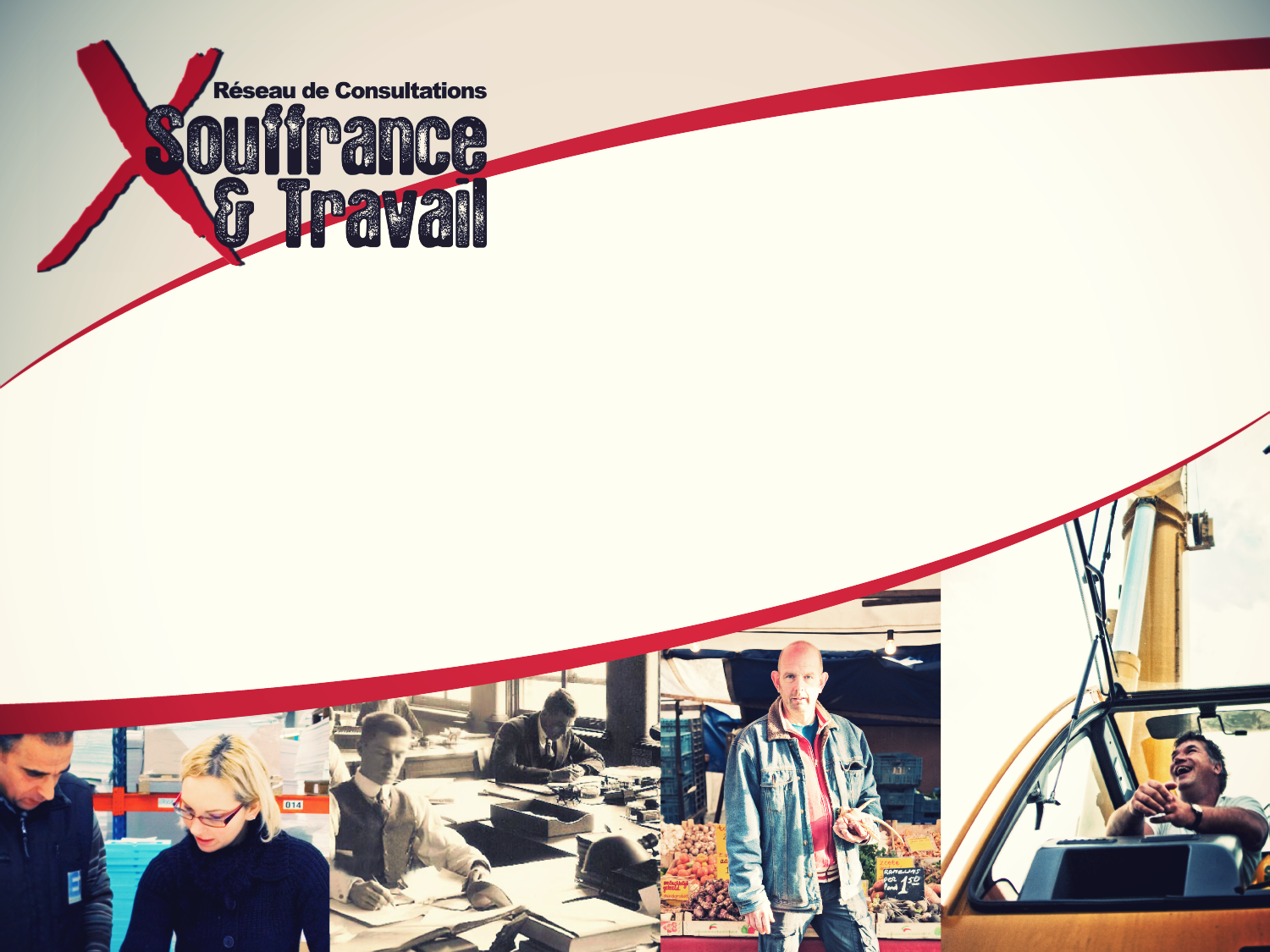 Les différents types d’entretien clinique
Marie PEZE
Docteur en Psychologie, Expert près la Cour d’Appel de Versailles
CES de psychopathologie du travail
CNAM 2013-2014
L’entretien clinique
Il peut avoir des objectifs différents :- faire un  diagnostic- faire de la recherche- avoir un effet thérapeutique
Son efficacité  repose sur l’idée unanime qu’il existe un lien entre le discours du sujet et le fonctionnement de sa pensée.
Les invariants de l’entretien clinique
La position des fauteuils
La position du patient
Le nombre et la durée des séances
La durée de la thérapie
L’attitude du clinicien (directive, semi- directive, non directive..)
Le système de pensée du clinicien
La manière de mener un entretien dépend:
des objectifs (diagnostic, recherche, thérapeutique)
Des modèles théoriques et de la formation du clinicien
De la personnalité, de l’âge du sujet et des interactions
De la demande (le sujet? sa famille?, l’institution?)
Des conditions de l’entretien (consultation, hospitalisation, crise…)
L’empathie n’est pas la sympathie. Il ne s’agit pas de partager les sentiments du patient ou ses croyances mais de se REPRÉSENTER ses sentiments, ses désirs, ses croyances.
On peut se laisser aller à sentir ce que pense le sujet mais pas d’identification active ! “que ferais-je à sa place?”
L’entretien clinique permet de recueillir des informations sur le psychisme du sujet, sa subjectivité. Celle-çi est organisée en structures, caractères et symptômes.
La science des signes, ou sémiologie permet de les recueillir.
Manifestations objectives: actes, gestes, émotions…
Manifestations subjectives: affects et représentations décrits par le sujet et interprêtés par le thérapeute.
Lorsque l’entretien est à visée diagnostique, il faut classer les symptômes.
Lorsque l’entretien est à visée thérapeutique, il faut élaborer un projet.
L’approche sera différente suivant le modèle théorique:
Le modèle psychiatrique, calqué sur le modèle médical, met l’accent sur l’inventaire des symptômes et la nosographie( DSM V ou Ecole Européenne)
Le modèle psychanalytique met l’accent sur les mouvements inconscients, pulsionnels, sur les résistances et le transfert. Modèle du divan.
Le modèle humaniste met l’accent sur le “içi et maintenant”, sur l’expérience vécue, le présent et pas sur les conflits infantiles. Modèle du face à face.(Carl Rogers)
L’approche systémique met l’accent sur les mouvements conscients et interactifs au sein d‘un groupe (Gregory Bateson, Donald D. Jackson, John Weakland, Jay Haley, Richard Fisch, William Fry, Paul Watzlawick et la famille Rockefeller.)
Le modèle cognitif étudie les représentations connectées aux comportements et aux symptômes sur un plan conscient
1 – entretien non directif: contenu manifeste, contenu latent,  neutralité pulsionnelle, bienveillance narcissique.
2 – entretien semi-directif: guide interne des thèmes que le clinicien veut aborder
3 – entretien directif: questionnaire
1- Le modèle psychanalytique
Les premiers entretiens servent à poser l’indication sur la base de l’histoire des troubles, de l’histoire de vie, du désir du patient et de sa capacité à l’analyse, de sa richesse psychique, de sa capacité à la verbalisation, de sa tolérance à la frustration.
Le rôle du psychanalyste: 
Interpréter, questionner, reformuler, relancer… et faire avec:
Les régressions (temporelle, formelle, topique)
Les résistances
Le transfert et contre/transfert (moteur de la cure)
Dans le modèle psychanalytique, le fonctionnement psychique est apprécié selon la structuration de l’identité sexuelle. Où le patient en est-il de son complexe d’Oedipe? Quels types d’investissement? Ses modes de relation d’objet, la structure de son appareil psychique, ses conflits pulsionnels, son raisonnement (troubles cognitifs?), son jugement (rigidité, souplesse..), son imagination (pauvre, luxuriante), sa pensée (obnubilation, hypervigilance), son aspect général (présentation, tenue, propreté), ses attitudes (agir expressif, mutisme , logorrhée), ses états émotionnels (troubles de l’humeur), la conscience de soi (délire), la perception (illusions..), le sommeil et les rêves, les conduites alimentaires, sexuelles et sociales..
Plans du fontionnement psychique à étudier
Nature de l’angoisse ( morcellement, castration, abandon..)
Mécanismes de défense ( refoulement, dénégation, projection..)
Thèmes fantasmatiques ( oral, anal, phallique, oedipien)
Les processus de pensée (primaires, secondaires)
Le type de relation d’objet (anaclitique, narcissique, objectal..)
Rêves et activités oniriques
Le fait psychique est abordé de façon :
dynamique (conflits internes)
économique (évaluation des forces en présence)
topique (architecture psychique)
génétique (organisation de la mise en place des grandes fonctions psychiques)
Les psychothérapies brêves d’inspiration analytique
Thérapie plus active, donnant conseils et suggestions (Sandor Ferenczi, Franz Alexander, Michael Balint, Peter Syfneos...)
Face à face
Limitée dans le temps
Explorations des conflits, de la personnalité et des possibilités de changement
Association libre
2- Le modèle systémique : Etude scientifique des mécanismes de la communication dans les systèmes. Les débouchés les plus connus sont les thérapies familiale et systémique
École de Palo Alto

Système d’interaction conflictuel, contradictoire avec des messages paradoxaux et des injonctions contradictoires.
Une première injonction négative
Une deuxième injonction en conflit avec la première
Une double contrainte (double bind) désigne l'ensemble de deux injonctions qui s'opposent mutuellement, augmentées d'une troisième contrainte qui empêche l'individu de sortir de cette situation. En termes de logique, elle exprime l'impossibilité que peut engendrer une situation où le paradoxe est imposé et maintenu. Ce schéma peut être identifié dans des domaines comme l'éthologie, l'anthropologie, la situation de travail ou la communication internationale5.
On le présente au niveau des relations humaines comme un ensemble de deux ordres, explicites ou implicites, intimés à quelqu'un qui ne peut en satisfaire un sans violer l'autre : comme les obligations conjointes de faire et ne pas faire une même chose. Gregory Bateson l'exprime ainsi : « vous êtes damné si vous le faites, et vous êtes damné si vous ne le faites pas ». Une retranscription proposée est : Si tu ne fais pas A, tu ne (survivras pas, ne seras pas en sécurité, n'auras pas de plaisir, etc.) Mais si tu fais A, tu ne (survivras pas, ne seras pas en sécurité, n'auras pas de plaisir, etc.)6.
La double contrainte exprime donc le fait d'être acculé à une situation impossible, où sortir de cette situation est également impossible.
Contraintes
Les termes font qu'on a tendance à assimiler la double contrainte à deux contraintes, à une autorité qui pousse à dépasser un dilemme, ou encore à des contraintes qui s'opposent. Mais la double contrainte de la notion doit contenir des injonctions paradoxales, autrement dit une contrainte à l'absurdité.
Un exemple de contraintes opposables est proposé par William STYRON dans Le Choix de Sophie8, 
une mère doit choisir lequel de ses deux enfants pourra survivre sous peine que les deux soient tués. Bien que fort, cet exemple ne contient pas de paradoxe logique mais une obligation à faire un choix contre nature. Un seul des deux enfants pourra survivre sous peine que les deux soient tués. Bien que fort, cet exemple ne contient pas de paradoxe logique mais une obligation à faire un choix contre nature.
Paradoxe
Le paradoxe exprime une chose illogique, plutôt cachée par une logique apparente mais fausse. C'est un illogisme en soi, mais ce n'est que s'il est imposé que l'on peut parler de double contrainte.
Un exemple de paradoxe est proposé par Jorge Luis Borges dans son recueil intitulé L'auteur9. Il imagine un pays dont l'art de la cartographie est à ce point poussé à bout, que la carte du pays recouvre le pays dans son ensemble. Il n'y a pas de contrainte associée à cet exemple, ce n'est donc pas une double contrainte.
3 – le modèle cognitivo-comportementaliste
Ensemble de techniques basées sur les théories de l’apprentissage et sur les apports de la psychopathologie cognitive (Jean COTTRAUX, 1984)
Etablissement d’un contrat entre le patient et le thérapeute
Définition claire et précise des objectifs thérapeutiques
Définition des conduites qui vont être la cible des tentatives de changements
Durée brève (3 à 6 mois)
Mesure quantitative et qualitative du changement obtenu.
L’accent est mis sur les représentations cognitives. Il faut substituer des idées positives aux négatives.
Suppression du comportement inadapté, remplacement par un comportement adéquat selon les lois de conditionnement 	.
Directives données par le thérapeute:
se relaxer
liste hiérarchisée de situations analogues
Associer détente physique et représentation de situations anxiogènes
Nouvelle réponse conditionnée
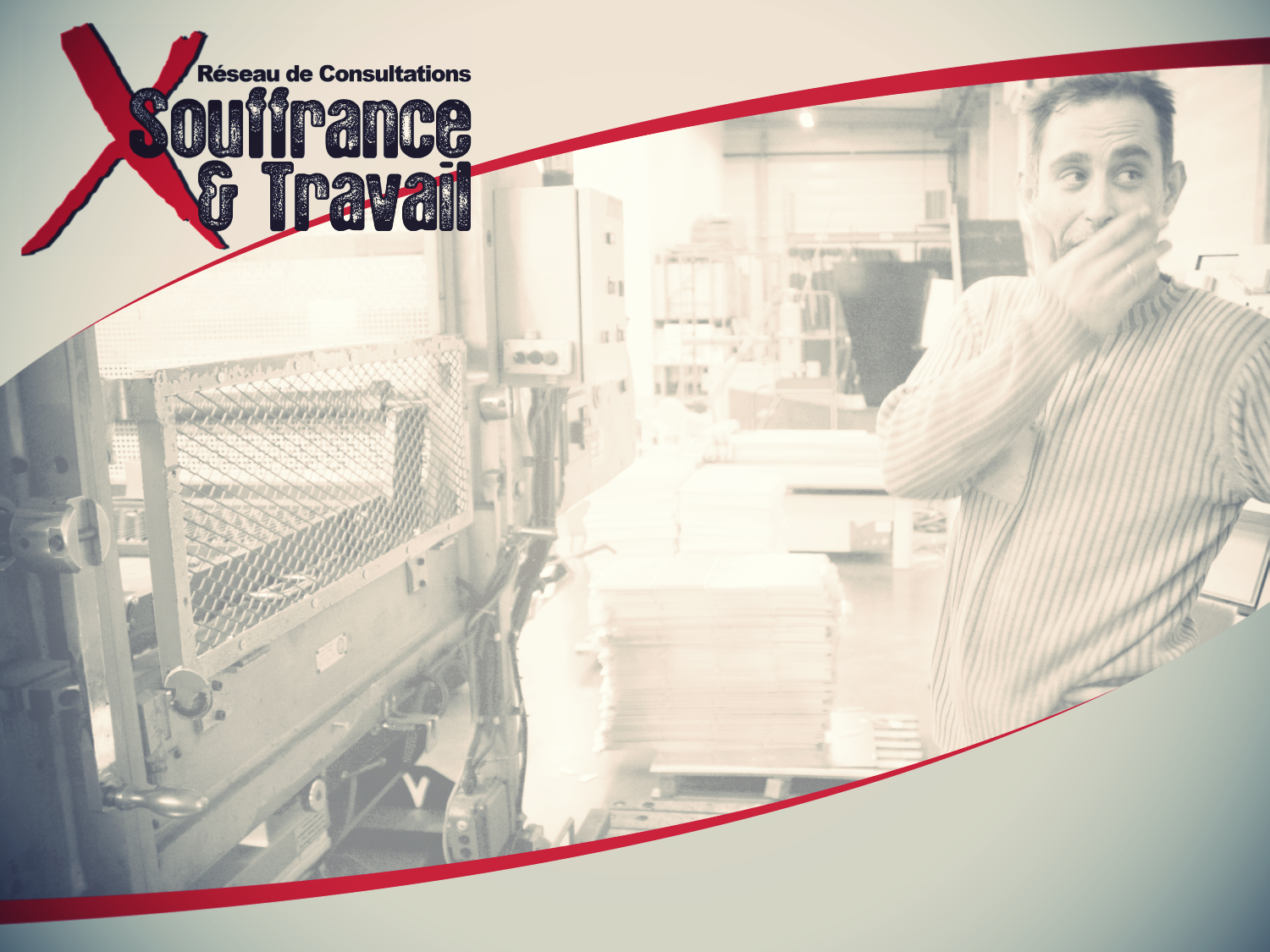 Revenir vers la description du travail a des fonctions multiples :
Protéger les défenses du patient d’une entrée trop brutale dans le récit des faits douloureux.
Prendre appui sur le plaisir au travail pour restaurer sa fonction thérapeutique centrale et entrer dans la description des conditions de travail
Repérer les points de métamorphose du travail qui décale insidieusement le rapport du corps au travail  du plaisir vers la souffrance.
Poser des hypothèses sur les logiques différentes mises en jeux restées implicites sources d’interprétations et de projections personnelles
Décoller l’histoire personnelle de l’histoire de l’organisation du travail
Pointer les valeurs d’exécution du « travailler » que le salarié a défendu avec courage, ce qui le fait passer d’une situation de victime à celle de sujet actif maltraité
Définir des modes médico-administratifs ou juridiques de sortie de la situation
A chaque étape, pointer le travail comme vecteur incontournable d’intelligibilité du réel.